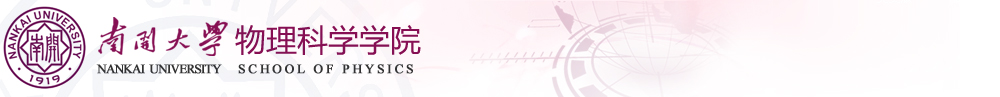 大学物理学基础
物理科学学院
李祖斌
zbli@nankai.edu.cn
2020/3/4
1
第二章 质点力学
2020/3/4
2
§2.5  牛顿运动定律
2.5.1  牛顿三定律
2.5.2  力
2.5.3  牛顿定律解题示例
§2.6  非惯性参考系
作业：2-19，2-21，2-22
2020/3/4
3
§2.5  牛顿运动定律
2.5.1  牛顿三定律
一、牛顿第一定律（惯性定律）
任何物体都保持静止或匀速直线运动的状态，
直到受到力的作用迫使它改变这种状态为止。
 第一定律首先定义了惯性参考系，然后表达了惯性运动的规律（惯性定律）
 所有惯性参考系的速度都只相差一个常矢量，即所有的惯性参考系都是等价的。
 力是使物体速度改变的原因，而不是维持速度的原因
2020/3/4
4
二、牛顿第二定律
在受到外力作用时，物体所获得的加速度的大小
与外力成正比，与物体的质量成反比；加速度的
方向与外力的矢量和的方向相同。
m是一个标量，它反映了物体在外力作用下运动状态改变的难易程度，是与运动状态无关的物体惯性大小的量度，称为惯性质量，简称质量。
2020/3/4
5
三、牛顿第三定律
两个物体之间对各自对方的相互作用总是相等的，而且指向相反的方向。
 每一个相互作用总存在一个相等的反作用。
 作用力和反作用力是作用在不同物体上的同一性质的力。
2020/3/4
6
2、电磁力：电荷之间的力，力程长
      库仑力                         ，洛伦兹力

      其中 k = 9  109 Nm2/C2 库仑常数
2.5.2  力（相互作用）
一、基本的自然力
1、万有引力：物质之间的力，强度最弱，力程长
G = 6.67  10-11 Nm2/kg2    称为引力常数
2020/3/4
7
类型
媒介粒子
强度*
作用距离
强相互作用
胶子和介子
1
短（10-15m）
电磁相互作用
光子
10-2
长
弱相互作用
中间玻色子
10-13
短（10-18m）
引力相互作用
引力子
10-38
长
*：在距离源10-15m处，相对于强相互作用的相对强度
3、强力：强子之间的一种相互作用，强度最大，短程力。
4、弱力：费米子之间的另一种作用力，力程最短、力弱。
2020/3/4
8
重力：由于地球吸引使物体所受的力。


质量与重力加速度的乘积，方向竖直向下。
二、技术中常见的几种力
弹力：发生形变的物体，由于力图恢复原状，对与它接触的物体产生的作用力。如压力、张力、拉力、支持力、弹簧的弹力。在弹性限度内 
 f = - kx ，方向总是与形变的方向相反。
摩擦力：物体运动时，由于接触面粗糙而受到的阻碍运动的力。分动摩擦力和静摩擦力。大小分别为 fk = kN 及 fsmax = sN。
2020/3/4
9
2.5.3  牛顿定律解题示例
利用牛顿定律解题的常规步骤：
1. 明确问题中所求运动的物体；
2. 考察物体所受的力及其性质；
3. 选定参考系、坐标系，分别画出各质点所受的力；
4. 写出动力学方程，找出有关的几何关系；
5. 做必要的近似，并求解。
2020/3/4
10
A
C
D
B
例10：水平面上有一质量为 51 kg 的小车D，其上有一定滑轮C，通过绳在滑轮两侧分别连有质量 m1 = 5 kg和 m2 = 4 kg的物体A和B。其中物体A在小车的水平面上，物体B被绳悬挂，系统处于静止瞬间，如图所示，各接触面和滑轮轴均光滑，求：以多大力作用在小车上，才能使物体A与小车D之间无相对滑动。（滑轮和绳的质量均不计，绳与滑轮间无滑动）
2020/3/4
11
D
y
N1
T
o
x
T
A
B
m1g
m2g
N2
T
F

T
Mg + m1g
解：建立坐标系并作受力分析图：
整体有一水平加速度。
列方程：
2020/3/4
12
由方程联立解出：
2020/3/4
13
例11：有一条质量不计的弹簧，当下端悬有质量为0.1
千克的砝码而达到平衡时，弹簧将伸长2.5厘米。如果
将这一弹簧的上端固定在天花板上，下端悬一个质量
为0.3千克的砝码，并将砝码在弹簧原长时由静止释放，
问此砝码下降多少距离后开始上升？
解：砝码在运动中只受重力mg和弹簧中
张力T作用，如图所示，牛顿运动方程为
令竖直向下为x方向，释放点为坐标
原点，T = – kx 运动方程可写为
2020/3/4
14
在开始释放点，x = 0，v = 0.  
在开始上升点，其坐标为 x，v = 0.
2020/3/4
15
F
f
a
x
mg
例12：质量为 m 的小球，在水中受的浮力为常力F，当它从静止开始沉降时，受到水的粘滞阻力为 f = - kv (k为常数），证明：小球在水中竖直沉降的速度 v 与
时间 t 的关系为
式中 t 为从沉降开始计算的时间
证明：取坐标，受力分析如图。
根据牛顿第二定律，有
2020/3/4
16
初始条件：t = 0  时  v = 0
得证。
当加速度为零时即达到所谓的极限速度，见书上的讨论。
2020/3/4
17
例13：在一根长为 l、质量不计的细绳一端悬挂着一个小球 m，另一端固定于 O 点。小球可以在竖直平面内绕 O 点作圆周运动。当小球在平衡位置时，给小球一水平初速度v0，试问：
（1） v0 多大时，小球才可作圆周运动？
（2）小球作圆周运动时，绳中张力如何变化？
解：
(1) 小球能作圆周运动，意味着小球必将通过 O 点正上方距 O点为 l 的 B 点
2020/3/4
18
因T ≥ 0，小球才能在竖直平面内作圆周运动
在轨道任意处
小球在最低点A处θ = 0， vA = v0 ，
在任一点θ处，设速度为v，对上式两边求定积分
2020/3/4
19
在B点：
(2)
绳中张力的大小是位置的函数。
小球位于最低点处θ = 0，绳中张力达到最大值
小球位于最高点处 θ = π，绳中张力出现极小值
2020/3/4
20
§2.6  非惯性参考系
非惯性参考系
相对惯性系作变速运动或转动的参考系是非惯性系。
运动参考系
实验室参考系
2020/3/4
21
而当车的a相对 ≠ 0时，单摆和小球的状态不符合牛顿定律！
对车上的观察者，车的a相对 = 0时，单摆和小球的状态符合牛顿定律。
在非惯性系中，牛顿定律不成立！
注意：在惯性参考系（比如地面）来看，两种情况都符合牛顿定律。
2020/3/4
22
惯性力
非惯性系中：
为在非惯性系中使用牛顿定律，引入惯性力的概念。
惯性力是由于物体具有惯性而产生的一种效应，这种力是假想出来的，不是真实存在的，故没有施力者，不满足第三定律。
非惯性系中引入惯性力后，牛顿定律的形式与惯性系中一致。
2020/3/4
23
1、在匀加速平动的非惯性系引入惯性力
惯性系中:
非惯性系中小球静止。引入惯性力:
球相对非惯性系加速度:
在非惯性系中引入惯性力，
牛顿方程仍成立。
2020/3/4
24
O
2、在匀角速转动的非惯性系引入惯性力
设有静止的实验室参考系S，非惯性参考系S′相对于实验室系作匀角速转动（线速度u）。
若某物体相对参考系S′ 静止，则在S参考系看来物体做匀角速转动：
非惯性系中小球静止。引入惯性力:
2020/3/4
25
§2.5  牛顿运动定律
2.5.1  牛顿三定律
2.5.2  力
2.5.3  牛顿定律解题示例
§2.6  非惯性参考系
作业：2-19，2-21，2-22
2020/3/4
26